Young people’s transitions: how employers make a difference
London Conference on Employer Engagement in Education and Training 2016
Tami McCrone and Susie Bamford
21st July 2016
Introduction
How do innovative approaches engage employers in education and ensure that young people benefit from their input?
Evidence
Sharing innovative approaches and overcoming barriers in delivering 16-19 study programmes' principles:  http://www.nfer.ac.uk/publications/DFIA01. 

2) 	Improving employability skills, enriching our economy: http://www.nfer.ac.uk/publications/IMSL02. 

3) 	NEET prevention - keeping students engaged at Key Stage 4: http://www.nfer.ac.uk/publications/IMPE02.
Methodology
Three qualitative case-study projects focused on three age groups: 14 to 16, 16 to 19, and 19 to 24 years old. 
The methodology included NFER independently identifying schools and colleges and employers demonstrating innovative and effective ways of working together. 
Across the three studies, methodologies included: face-to-face and telephone interviews with school and college staff and young people, partner organisations (including employers), longitudinal tracking of some young people’s attendance and attainment at school, and a focus group with schools, colleges and employers. 
All three studies took place between 2013 and 2016.
Illustrative case studies of innovative practice
Engagement:

1. Extended work experience
Skills:

2. Skills days in a business context.
How can employers make a difference?
Engagement case study 1: Extended employer work experience
Programme of alternative provision 

Year 10 through to end of year 11
Engagement case study 1: Extended employer work experience.
Attendance rose 80% to 89%
‘helped me to develop skills’(such as ‘team work’ and ‘people skills’).
13/18 pupils still engaged in learning post GCSE.
Impacts
‘helped me to understand the world of work better’
Patience and maturity
‘encouraged me to find out more about what I could do after Year 11’
More positive attitude to learning
Punctuality
Skills case study 2: Business related skills days
Business works closely with school.
Identifies skills students need.
Business workshops:  students form small groups and become a business
Outside school context – exciting business environment.
Using school skills in a work environment.
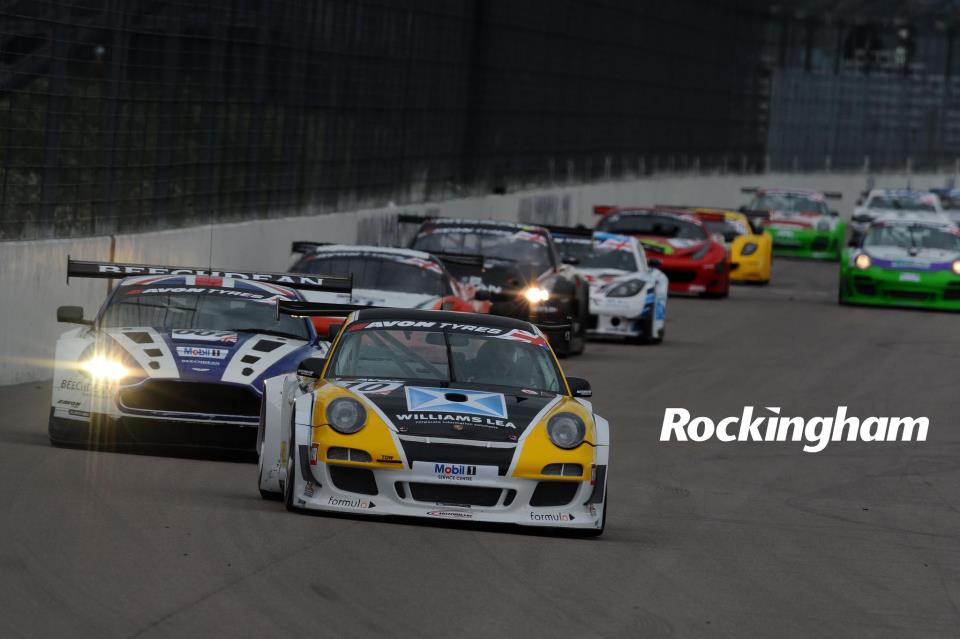 [Speaker Notes: Susie
Trips to external partner Rockingham speedway where they focus on Maths, English and IT skills in a business environment. 

The environment at RS is very business like.  Students get treated more like a business person / adult worker. The students have enjoyed the small group work and bonding as a group.]
Skills case study 2: Impacts
Increased confidence in Maths, English, and IT skills
Ability to see relevance of school work to future
More positive attitude to attendance and learning
Students liked being treated like adults.  Liked the independence.
Future suggestion: start in year 9 when the students are making key decisions about their futures.
Illustrative case studies of innovative practice
Engagement:

1. Extended work experience 

3. Key skills: work experience: technical skills. 2:1:2 model
Skills:

2. Skills days in a business context.

4. Employers’ Advisory Board
How can employers make a difference?
Engagement case study 3: 2:1:2 model
What is it?
2: Two days of key skills to raise attainment in maths and English
1: One day of high quality work experience
2: Two days of technical learning
What are the benefits?
Mutual advantage to employers and young people
Supports ongoing engagement of young people in further education for longer
Broadens post-16 offer
Skills case study 4: Employers Advisory Board (EAB)
EAB consists of 20 local business representatives – strengthen links with FE college
EAB informs curriculum development by integrating expected behaviours and skills 
EAB also mechanism for CPD for senior staff and WEX
‘Industry is rapidly changing and the college has to reflect this and be flexible in what it offers its students to make them employable’
[Speaker Notes: Tami]
How employers can make a difference: top tips
Offer authentic, relevant experience of the world of work that benefit young people and employers
Prepare employers, education provider and young people prior to interaction
Monitor, review and build on experience
Proactively engage and maintain connections
Develop dedicated staff
Further points for discussion?
Tami McCrone
Senior Research Manager
t.mccrone@nfer.ac.uk
Susie Bamford
Quantitative Researcher and Statistician s.bamford@nfer.ac.uk